Performance Management
Maureen McGarvey

International House London
#eaquals19madrid
©Eaquals
Eaquals International Conference | Madrid | 11-13 April 2019
Outline:
Introduction
Organisational Structure and Culture
What do teachers want?
Case Studies [mine or your own]
Golden Rules
#eaquals19madrid
©Eaquals
Why structure?
Structure is rarely pre-determined
Structure is often expressed as ‘organic’
Structure can be ‘bolt-on’ as a result of growth
Structure directly affects organisational communication
#eaquals19madrid
©Eaquals
[Speaker Notes: Draw the structure of your organisation. 
Unusual to start a business with a clear idea of the structure [unless it’s a co-operative]
Bolt on implies bolt off
Changing one structural part affects structural whole
Approach to organisational communication affects organisational expectations which affects performance management systems.]
Form 1
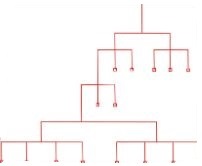 #eaquals19madrid
©Eaquals
[Speaker Notes: Pyramid or hierarchy
Most familiar – often called hierarchical. Lines (promotion, responsibility) clearly defined. Tall or short (Met. Police 24, RC church 5)Control/decision making firmly held at apex-formal, gives priority to authority, somewhat inflexible. Culturally attractive? Organisations can operate with a flatter hierarchy, but changes are often only cosmetic. Respect for authority and procedures will dominate, however ‘flat’ the pyramid may be. Many attempts to ‘avoid’ having a pyramid [flatocracy???] but structure is often always there. 
Is this your drawing?]
Form 2
#eaquals19madrid
©Eaquals
[Speaker Notes: Matrix
The form of the hierarchy remains but is overlaid by project teams and different groupings in response to market demands and new problems. The emphasis on task forces enables the company to draw widely on available skills and knowledge. However, the power of the “hierarchy” which is a background feature of this organisation, is often strongest around areas such as finance or human resources decisions - so the innovative work of teams or groupings can be curtailed.
I think this is how many organisations like to think of themselves as. They like the ‘matrix’ and like to ignore the control. 
IS THIS YOUR DRAWING????]
Form 3
#eaquals19madrid
©Eaquals
[Speaker Notes: Cloverleaf
This form has virtually eradicated any hierarchy – except at the very centre of the cloverleaf. A small core team manages often-changing work groups. The work groups may contain a lot of short-term or temporary staff, and groups can be dissolved easily once the need for them has disappeared. In a climate of rapidly-changing circumstances, this is a popular form to choose, as the emphasis on calling in appropriately qualified staff for the life of a project makes this form fast-acting and responsive to change. (This depends, of course, on the availability of suitably qualified staff at the time they are needed.) 
This may be a summer school operation in ELT which is ancillary to the main operation, for example. 
IS THIS YOUR DRAWING????]
Form 4
#eaquals19madrid
©Eaquals
[Speaker Notes: Networks
Loosely coupled sets of people that work together. There is no hierarchy of central control, but leadership emerges and is adopted by the best-equipped person or by the team leading a particular project. Each member or group has many links both within and outside the organisation. Up to now, this form has been less evident in ELT organisations, but as more client-specific course and training provision emerge, networks seem to becoming more common. This is the type of structure one might find among a small group of teachers employed by a language organisation, who provide on-site training for a corporate client or who undertake a specific teaching or training project off-site (or in a satellite centre). 
Personally think this is a souped up Matrix structure.

ARE ANY OF THESE YOUR DRAWING??????]
Henry Mintzberg
#eaquals19madrid
©Eaquals
[Speaker Notes: The Operating Core - the people who perform the basic work of producing the products and rendering the services. In ELT organisations, these are the teachers and tutorial staff.
 
• The Strategic Apex - the person or group of people who are in a direct supervisory role over the operating core. In ELT institutions, this is the Director or Head of faculty in a university, for example. It could also be the Director, Financial Controller and Head of Marketing.
 
• The Middle Line -a hierarchy of authority between the operating core and the strategic apex. This can consist both of managers of operators and managers of managers. This divides workers into those who do the basic work and those who administer it. This is where Directors of Studies or Heads of Departments fall.
 
• The Technostructure - this group is formed of analysts who standardise the work done. This group falls outside the connected group of strategic apex, middle line and operating core, and is outside that hierarchy of line authority. For us in ELT, this could be inspection schemes. 
 
There is here a second administrative division of labour - between those who do or supervise the work, and those who standardise it. In ELT institutions, this department tends to be very small, mainly concerned with accounts and planning.
 
• Support Staff - staff units who add a different dimension or set of services to the services provided by the operating core. In ELT institutions, this group could be represented by a cafeteria, a bookshop, or a self-access centre, for example.]
Professional Bureaucracy
#eaquals19madrid
©Eaquals
[Speaker Notes: “The professional bureaucracy relies for coordination on the standardisation of skills and its associated design parameter, training and indoctrination. It hires duly trained and indoctrinated specialists - professionals - for the operating core, and then give them considerable control over their own work.”
“It is democratic, disseminating its power directly to its workers (at least those of them who are professionals).And it provides them with extensive autonomy, freeing them even of the need to co-ordinate closely with their peers, and all the pressures and politics that entails.” 
Can have 2 parallel structures, one for admin and one for education. Education more PB. Aim of education is to minimise impact admin have on their work. 
IS THIS YOUR DRAWING????
BROADEN OUT IN GROUPS TO SHARE DRAWINGS AND IDEAS ON STRUCTURE. HOW FIXED IS IT? WHEN DOES IT CHANGE [IF AT ALL?]
WHAT ARE THE IMPLICATIONS FOR PERFORMANCE MANAGEMENT????]
Organisational Culture
How would you define/express your organisational culture?
Consider this:
As a new teacher
As an experienced teacher
As an administrator
As an academic manager
#eaquals19madrid
©Eaquals
[Speaker Notes: Two organisations with the same structure can be very different from each other – why? One reason can be the organisational culture. 
GROUPS]
Club Culture
#eaquals19madrid
©Eaquals
[Speaker Notes: The person or people in the centre of the web is vital in this type of organisation, and they have particular skills in picking key people for posts and making quick political decisions. The central people tend to be risk-takers and encourage this behaviour in their employees, whom they judge by results rather than by the means used to achieve those results. This type of organisation can be seen as very competitive, and those individuals who thrive on risk and challenge and who do not place a high premium on security will be well suited to working in a club culture.
This type of culture can be typical of a small school, particularly those which are owner-managed. But as White et al (1991, p.18) point out: “Problems can and do arise, however, when such an organisation grows beyond the size where it is possible to sustain the kind of intimate, face-to face communication which is the hallmark of such a culture in a small organisation. Similarly there can be problems of succession when a particularly charismatic central figure is replaced by one who lacks the leadership skills of the retiring Principal"]
Role Culture
#eaquals19madrid
©Eaquals
[Speaker Notes: Role cultures operate effectively if the surrounding situation is stable. But if the situation changes, their reliance on roles and procedures makes it hard for them to respond quickly to change; rather they tend to plough on, convinced of their superiority.
Role cultures are comfortable and secure places to work for the right type of person. They are predictable, reward effort to the accepted standard and reward those who work for them. For the individual who wants power, control over their own work and methods of work, or who is uncomfortable with procedures, the role culture is a frustrating place to work.
Administration within a school can often be characterised as a role culture, and we can see why. The systems that are needed to ensure a school runs efficiently are generally clearly defined as are the responsibility of designated staff members (accounts, students services, caretaking etc.) It is easy to see where conflicts could arise in this case. Administration may require teachers to complete certain paperwork by a given date. This paperwork is essential for the smooth running of the administrative side of the school. Teachers may well dismiss the paperwork as “irrelevant”, and get on with the “real” business of the school, i.e. teaching their classes.]
Task Culture
#eaquals19madrid
©Eaquals
[Speaker Notes: This culture is job or project oriented, and is best pictured as a net. The cords of the net can be pulled in different directions depending on the particular task in hand at the moment. This culture seeks to bring together the right people at the right level in the organisation, make the resources available and let them get on with it. Influence is based more on expert knowledge than personal power, and much of the power and influence here lie in the “knots” that join the strands of the net together. However, influence in this culture is generally widely dispersed. This is very much a team culture, where the objective is to achieve the team’s goal by utilising their resources. The power of the team maximises the efficiency both of the individual and of the organisation.
This culture is extremely adaptable to change. Relying as it does on teams, new teams or project groups can be formed or dissolved in response to particular challenges. This culture is appropriate where flexibility and sensitivity to the market is important, where the market is competitive and where the speed of reaction is important.
Task cultures are challenging and exciting places to work. The individual has a high degree of control over her work, and is judged by results. Working relationships tend to be easy and relatively informal, and respect is based on ability rather than on age or job status. This type of organisation tends to review progress rather than appraise past performance. It is forward-looking rather than reflecting on its past. This type of organisation is often preferred by most managers, certainly at middle and junior levels. It is the culture most in tune with current ideologies of change and adaptation, individual freedom and low status differentials. However, in this culture it is hard for top management to retain control of projects, given the reliance on teams and team working. This is not problematic when things are going well - but if things go wrong, and top management feel the need to control, there can be conflict between management and staff. Top down control never sits well in this type of organisation, and any attempt to impose it will either change the ethos of the organisation, so it becomes more of a role or power culture, or cause a sharp drop in morale and motivation. Individuals in this organisation do not take kindly to management “steering the ship”.
This type of culture seems to be becoming more prevalent in ELT institutions, where small teams work for a limited period on a particular contract, often one requiring specialist knowledge, for example certain types of in-company teaching, or running training courses such as the Celta or Delta programmes.]
Hofstede:
Holistic - referring to a whole which is more that the sum of its parts
Historically determined - reflecting the history of the organisation
Anthropologically related - connected to, e.g., rituals and symbols
Socially constructed - created and preserved by the group of people who together form the organisation
Difficult to change - although this last aspect is open to debate.
#eaquals19madrid
©Eaquals
[Speaker Notes: Two organisations with the same structure can be very different from each other – why? One reason can be the organisational culture. 
GROUPS]
Person Culture
#eaquals19madrid
©Eaquals
[Speaker Notes: In this culture the individual is the central point, and any structure that may exist is there only to serve the individuals within it. The image here is of stars loosely grouped in a constellation, with a ring of management subservient to the stars.
This is a very unusual culture, as most organisations tend to have goals and objectives over and above the objectives of those who work in the organisation. In this culture, the organisation has less power than the individual within it, and the organisation depends on the individual for its existence. The individual can leave the organisation, but the organisation can rarely evict the individual. Influence is shared as is expert opinion, but there is little or no power base. An example of this type of organisation is barristers’ chambers.
Individuals within this organisation are not easy to manage. There is little influence that can be brought to bear on them. As they are specialists or “knowers” in their own field, they can easily find alternative employment elsewhere - and they have the confidence and talent to do precisely that. These individuals have little respect for personality and do not respond well to coercion. This type of culture can be found, to a certain extent, in the academic world, but less often in ELT organisations, at least in my experience

ARE ANY OF THESE YOUR CULTURE???? Can you map your culture and structure together? WHAT ARE THE IMPLICATIONS FOR PERFORMANCE MANAGEMENT???]
What do Teachers Want?
Small scale survey of IH London staff
22 respondents
Mainly academic staff responded
Results have been censored!
©Eaquals
Eaquals International Conference, Riga, 27 – 29 April 2017
www.eaquals.org  16
[Speaker Notes: Would do survey with admin staff too
Some managers responded
Did similar exercise some years ago; Have What to Expect from your line manager doc., but most staff not aware of it
Invaluable for academic management team
Essential starting point when considering PM and CPD.
Show questions and discuss likely answers in your organisation.]
Question 1….
Check in with me/ask how I’m doing/be available/resources
Pass on development opportunities in and outside school
Flexible PDI/not just box-ticking
©Eaquals
Eaquals International Conference, Riga, 27 – 29 April 2017
www.eaquals.org  17
Question 2
Initial observation and flexible development plan
I don’t need to be ‘managed’ and I don’t ‘perform’
Monitor, support and praise
Regular, brief, personal conversations
©Eaquals
Eaquals International Conference, Riga, 27 – 29 April 2017
www.eaquals.org  18
Question 3
Observations and PDI
Student feedback
Errrrrrrmmmmm…..
©Eaquals
Eaquals International Conference, Riga, 27 – 29 April 2017
www.eaquals.org  19
[Speaker Notes: Comments about quick response if negative feedback from students]
Question 4
Follow up to PDI/more frequent short catch ups
More contact
More observations with specific focus
If they happen, they’re adequate
©Eaquals
Eaquals International Conference, Riga, 27 – 29 April 2017
www.eaquals.org  20
Question 5
With sensitivity/honesty/integrity/
wisdom/patience/respect
Work with me to help me understand the issue and work to resolve it
More than one conversation/action plan
©Eaquals
Eaquals International Conference, Riga, 27 – 29 April 2017
www.eaquals.org  21
[Speaker Notes: We think we do this – do we do this? Espoused theory vs theory-in-use

What can we bring together here?]